СОКРОВИЩА    МАЛАХИТОВОЙ    ШКАТУЛКИЦель: закрепить знания детей о сказах П.П.Бажова; приобщать детей к культуре и истории родного края через посещение библиотеки Дома культуры.Сотрудничество с социальными партнерами Дома культуры.
Детей в библиотеке встретила Хозяйка медной горы . Предложила отправиться в увлекательное путешествие по сказочному родному Уралу и увидеть сокровища малахитовой шкатулки. Она представила П.Бажова добрым волшебником, как он наблюдал и из под его пером –просыпались горы, заиграли камни, оживали добрые и злые чудовища.Дети отгадывали название сказа по первому слову (Голубая…(змейка).По очереди называли имена людей и клички животных из сказов  Бажова.
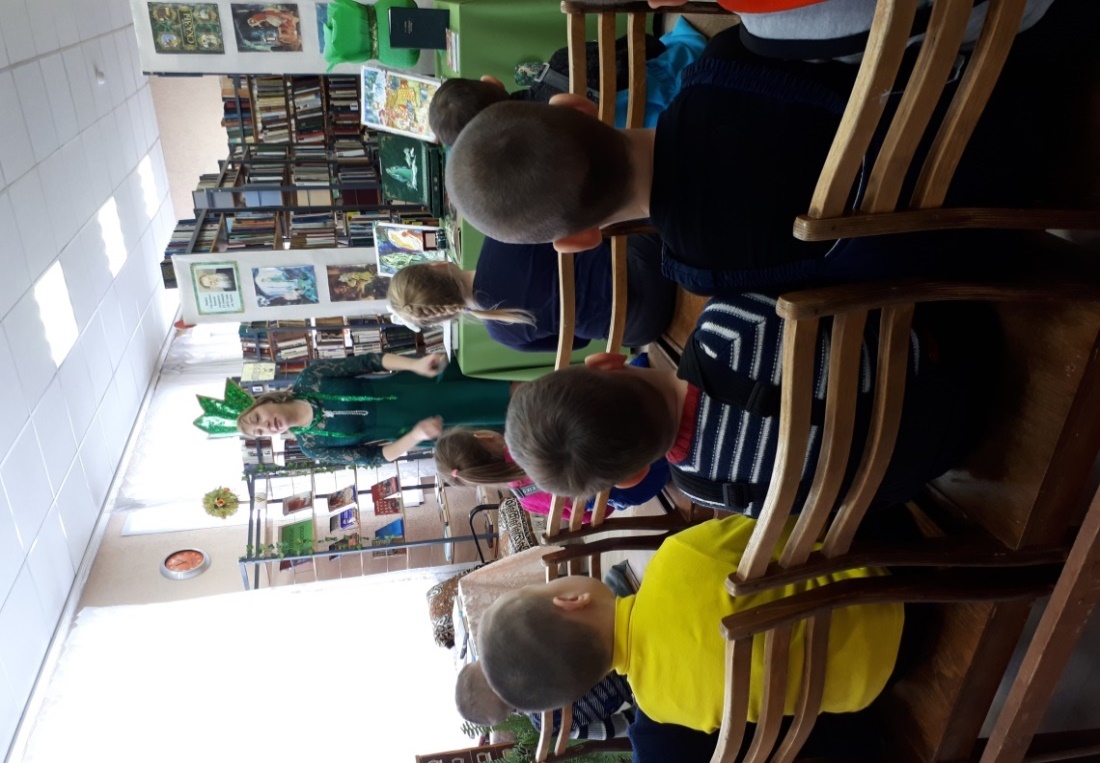 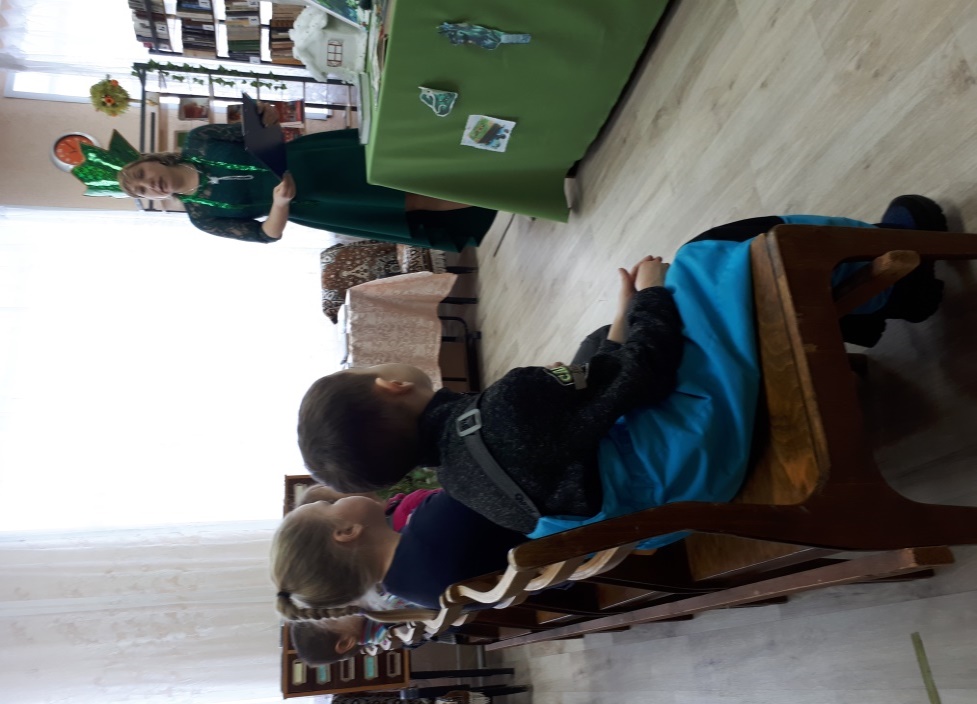 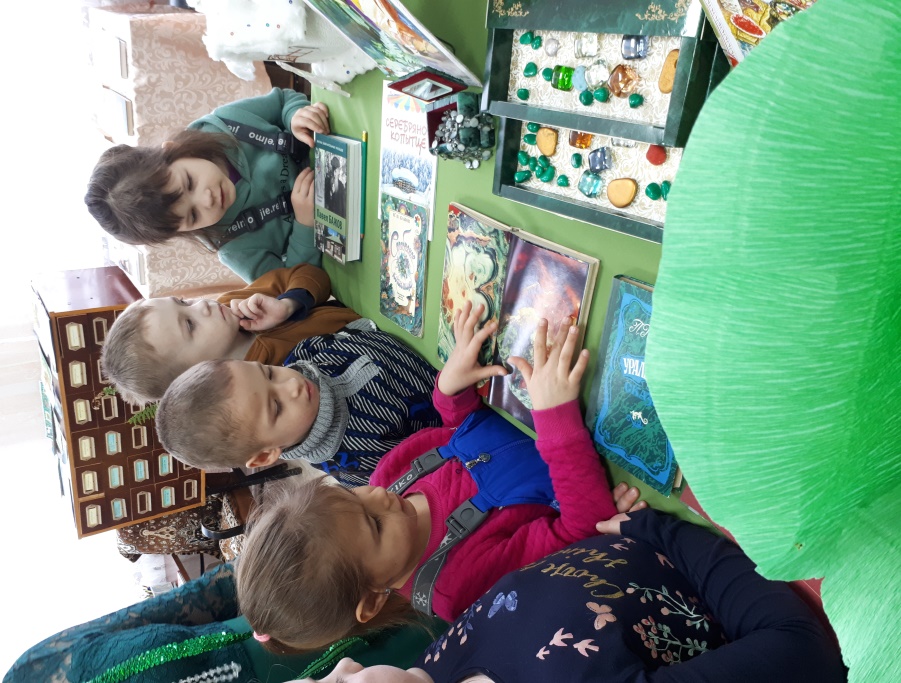 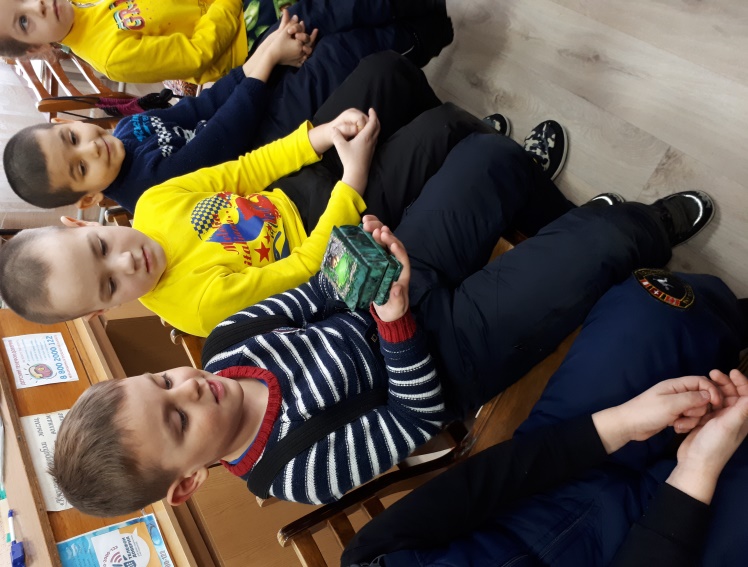 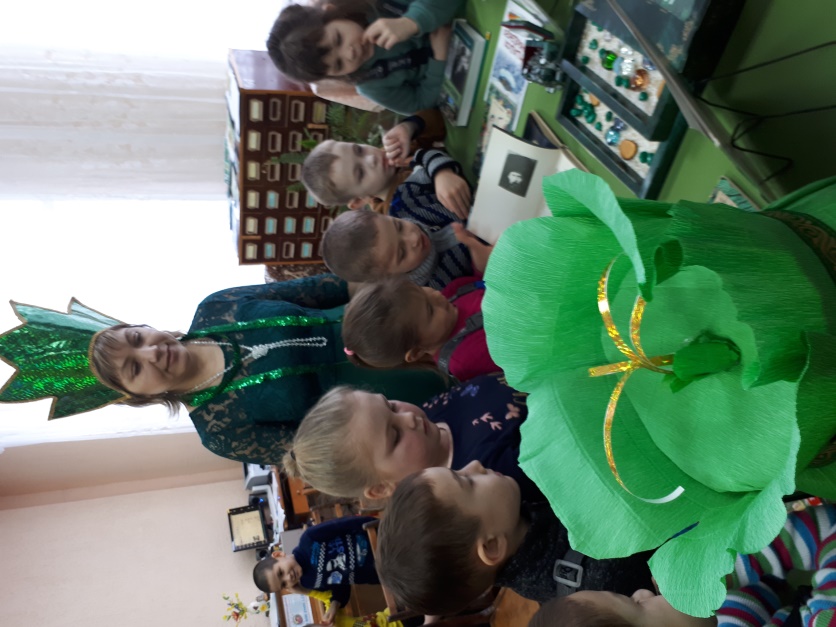 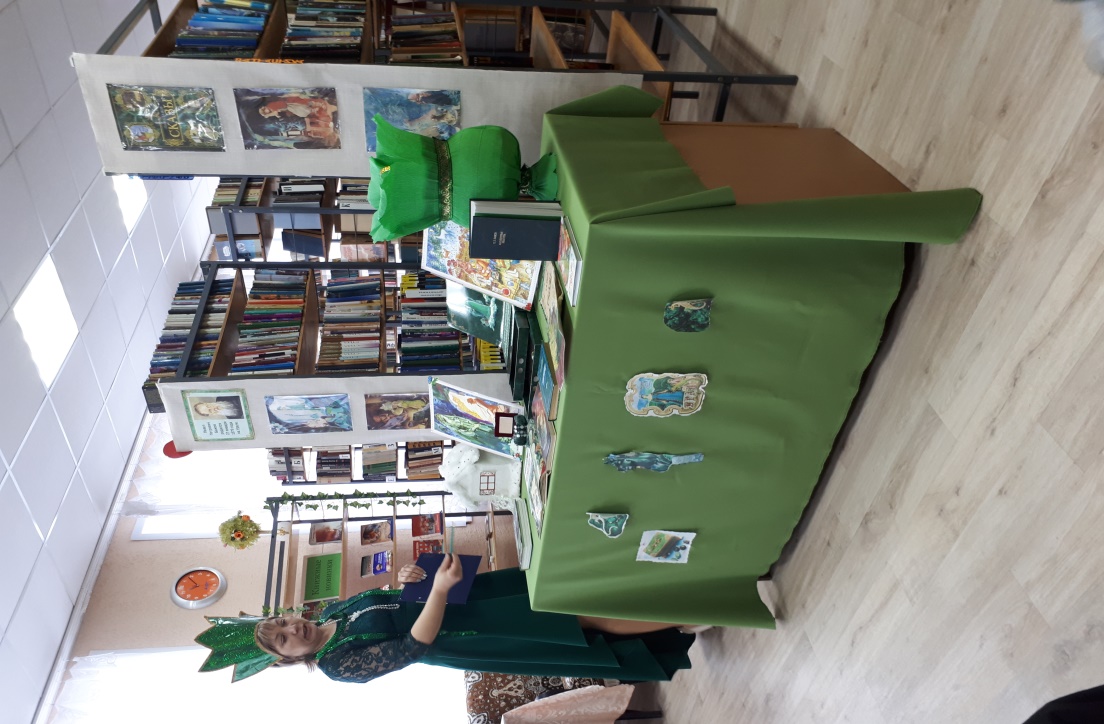 Рассматривали настоящую шкатулку, сделанную их малахита, каждый подержал ее в руках. На выставке рассматривали камни самоцветы, бусы.
В  заключении дети раскрашивали гуашью  «Серебрянное копытце».
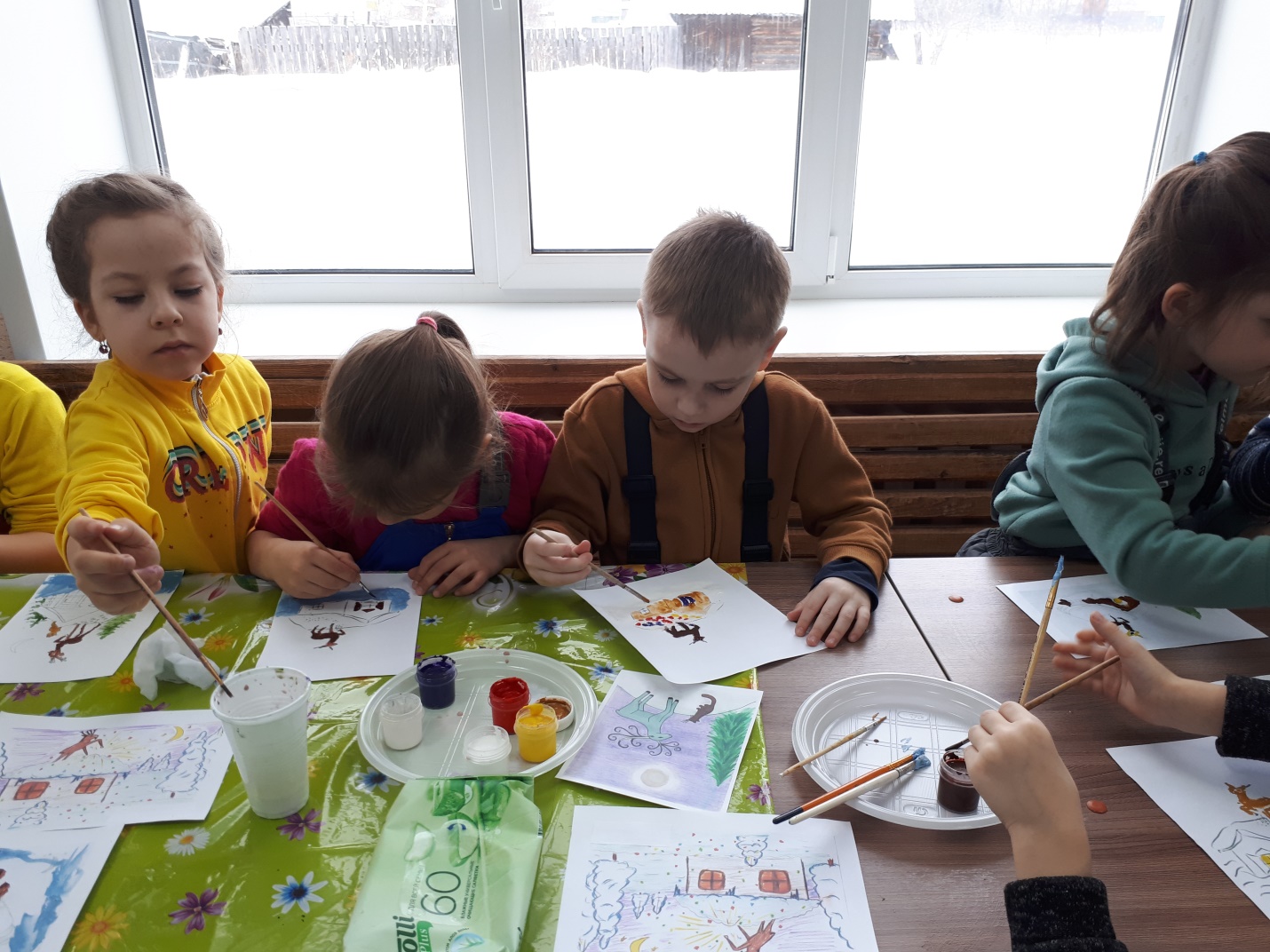 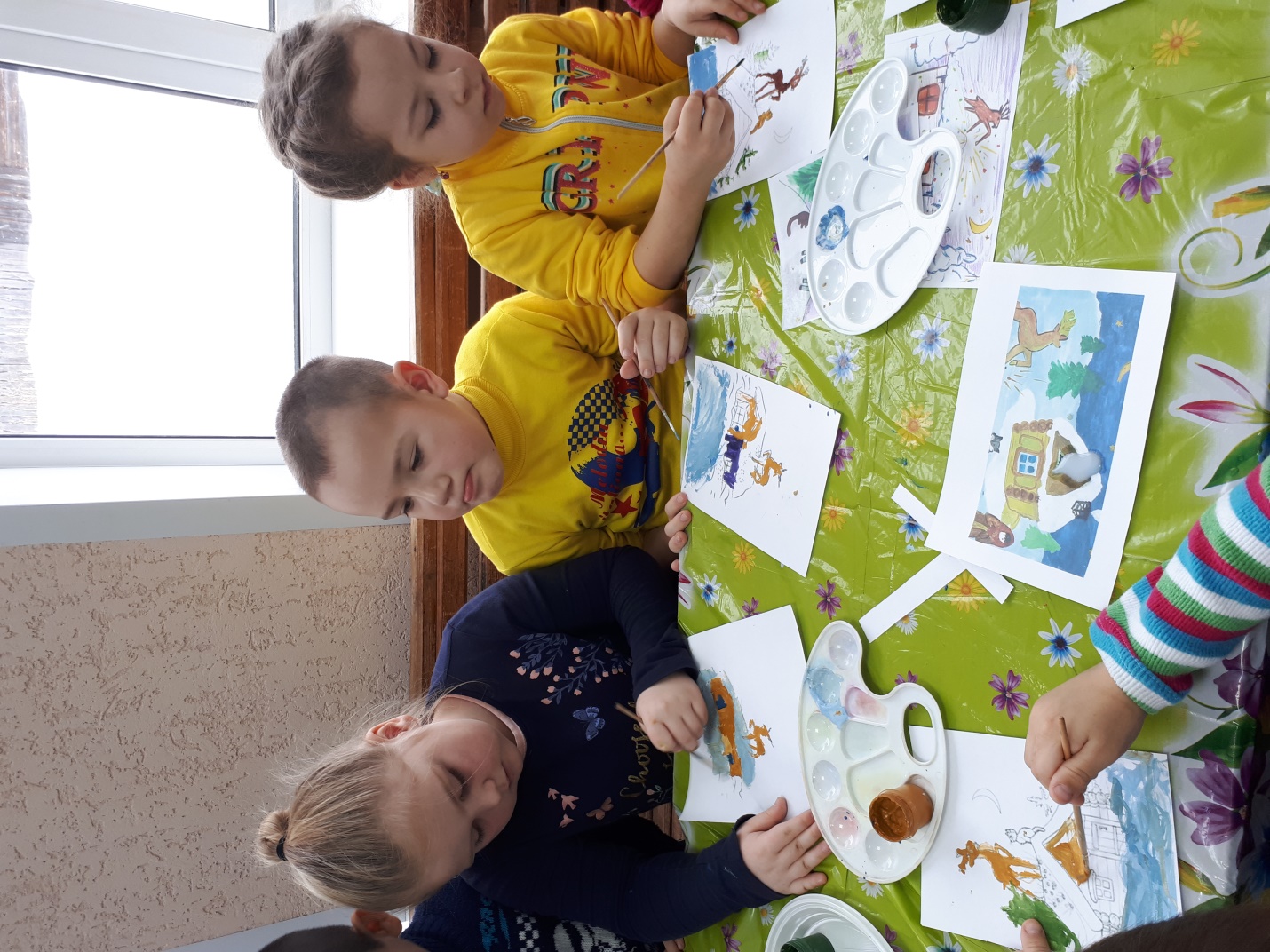 Спасибо за внимание!